Christian Unity and Church History
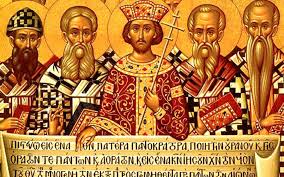 John Oakes
Feb, 2022
How will we maintain unity and how will we remain a true family in the face of the kinds of issues that come up?  And how will we do this without losing that thing we value so much, which is being a kingdom-oriented church which is a city on a hill and a growing, world-changing, dynamic counter-cultural people of God.

Ecumenism  John 17:22-23, Eph 4:3

Restorationism/Patternism  Eph 2:20
Early Schisms and Heresies
Judaizers    Grace vs. Law
Gnostics    Deny humanity of Jesus, deep knowledge
Docetism   Jesus not a physical person
Montanists     Charismatics, modern-day revelation
Novatianists     Division over discipleship
Arians     Denied deity of Jesus
Yet… The Church Remained United
Why?
1. No authoritative creeds

2. Intense commitment to unity

3. Persecution
Orthodoxy     vs    heterodoxy
correct
teaching

Orthopraxy   vs   heteropraxy
correct
practice
Creeds
A second century Roman creed (said at baptism)

I believe in one God, the Father, the Almighty, and in Jesus Christ, his only begotten Son, our Lord, and in the Holy Ghost, the holy church and the resurrection of the flesh.
Nicaea AD 325
First general council

Arianism  “There was a time when the Son was not.”


homoousios  (same essence)  vs
homoiousious (similar essence)

Goal: Protect the mystery
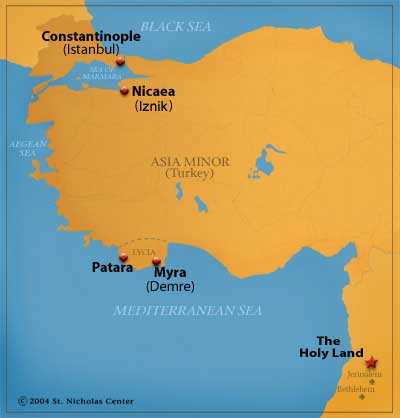 Nicene Creed

We believe in one God, the Father Almighty, Maker of heaven and earth, and of all things visible and invisible.
And in one Lord Jesus Christ, the only-begotten Son of God, begotten of the Father before all worlds; God of God, Light of Light, very God of very God; begotten, not made, being of one substance (homoousios, of the same substance, consubstantial as opposed to homoiousios) with the Father, by whom all things were made.
Who, for us men and for our salvation, came down from heaven, and was incarnate by the Holy Spirit of the virgin Mary, and was made man; and was crucified also for us under Pontius Pilate; He suffered and was buried; and the third day He rose again, according to the Scriptures; and ascended into heaven, and sits on the right hand of the Father; and He shall come again, with glory, to judge the quick and the dead; whose kingdom shall have no end.
And I believe in the Holy Ghost, the Lord and Giver of Life; who proceeds from the Father and the Son; who with the Father and the Son together is worshipped and glorified; who spoke by the prophets.
And I believe one holy catholic and apostolic Church. I acknowledge one baptism for the remission of sins; and I look for the resurrection of the dead, and the life of the world to come. Amen.

Is this what we believe?
Heterodox Theologies
Gnosticism    Jesus merely spiritual, not physical

Docetism, Adoptionism   Adopted as Son at baptism

Modalism Sabellianism   Three modes, one person

Arianism     Jesus not deity, created

Nestorianism  Two persons   humanity over-emphasized?

Monophysitism     One nature, humanity minimized

The Great Schism  1054  filoque
John Huss  1374-1415   Bohemia
Bible the only authority    
Priesthood of all believers                                                       
Opposed indulgences, Purgatory                                                           Burned at the stake at Constance 1415                                                                     Taborites  very schismatic
Brethren and Moravian Churches
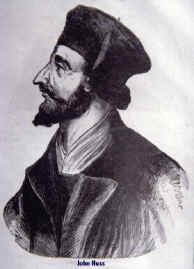 John Huss  Burned at the stake, 1415
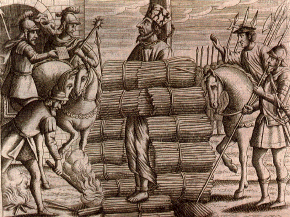 The Anabaptist Movement  (1525 and later)
The Radical Reformation
Menno Simmons
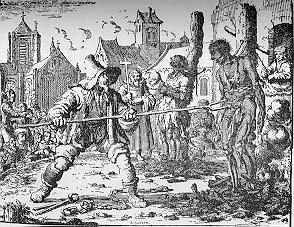 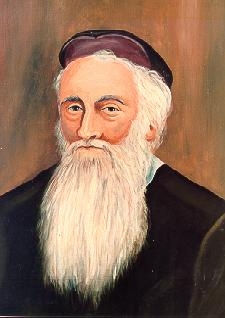 Martyrdom of Anabaptists
The Anabaptist Movement (cont.)
Baptism by immersion of adults after confession of faith for salvation.
Bible the only authority.
Separation of church and state.
Pacifists (usually)
Many martyrs
Schismatic (Mennonites, Amish, Hutterites)
So far…
It is difficult for Christian movements to organize around biblical principles alone and also to maintain organizational and relational unity—to find the proper balance between the essential and the less important or matters of opinion.

What is the solution?
The Stone/Campbell Movement
Restoration or Reformation?
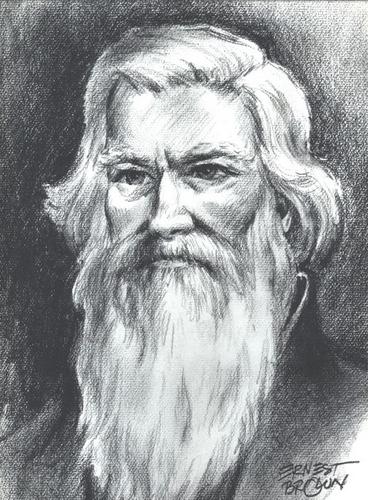 James O’Kelly
We are “Christians simply”

The Christian Connexion
Rice Haggard 1769-1819
“One thing I know, that whenever non-essentials are made terms of communion, it will never fail to have a tendency to disunite and scatter the church of Christ.”

“In matters of opinion, liberty”
Barton W. Stone 1772-1844The heart of the movement
The Cane Ridge Revival

The Last Will and Testament of the Springfield Presbytery

“Let Christian Unity be our Polar Star.”

“I do, so far as I see it consistent with the word of God.”
The Presbytery of Springfield, sitting at Cane Ridge, in the county of Bourbon, being, through a gracious Providence, in more than ordinary bodily health, growing in strength and size daily; and in perfect soundness and composure of mind; but knowing what it is appointed for all delegated bodies once to die: and considering that the life of every such body is very uncertain, do take, and ordain this our Last Will and Testament, in manner and following,….

And with that the Springfield Presbytery no longer existed and the Stone movement began.
Thomas Campbell   1763-1851
Emigrated to Pennsylvania 1807

The Declaration and Address  1809
Principles for unity of Christians.
Alexander Campbell   1788-1866The mind of the movement
Joined Thomas from Scotland 1809

Sought Bible “facts.”  Weak on principles. 



Bethany College 1840
The crowning event of the early years:
Stone and Campbell Decided to form a unified movement
Problems:
Christian (Stonites)  or   Disciple (Campbellites)
2.  Emotional vs intellectual movements (preachers vs teachers)
Teaching on baptism
Ordination of ministers
5.  Doctrine of the Holy Spirit
Hermeneutics of the Movement
“Command, Example and Necessary Demonstrations.”

“Where the Bible speaks, we speak, where the Bible is silent, we are silent”
The Turning Point:
Were they a unity movement (a reformation) or a restoration movement?

Stone and Campbell favored reformation (but Campbell’s hermeneutics were a problem)

Walter Scott, Benjamin Franklin, David Lipscomb  moved toward restoration.  Sought “the perfect pattern.”
David Lipscomb (1831-1917)
“Father” of the Church of Christ
Founder of Lipscomb University
Editor of the Gospel Advocate 1866-1917
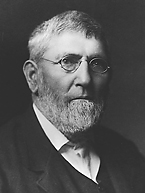 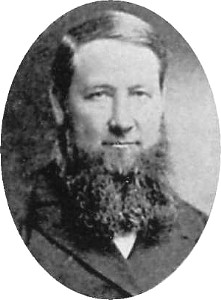 Daniel Sommer
“Watchdog” for the brotherhood.
“Daniel Sommer was a militant who left a legacy of legalistic wrangling and divided congregations.”
Other Controversies
One cup, Sunday School, the “instrument.”

Premillennialism

Church of Christ:  restorationists/patternists

Christian Church:  moderate patternists: “Let unity be our polar star.”

Disciples of Christ; The Ecumenical Movement.  Open Membership.
How Will We Remain Unified?
Are we restorationists/patternists?
Are we ecumenists?
Will we maintain congregational autonomy?
What kinds of para-church organizations should we have to maintain unity?
How will we stay a counter-cultural kingdom of God?